Kapitel 7-Stufe 2
19 Grammatik im Kontext
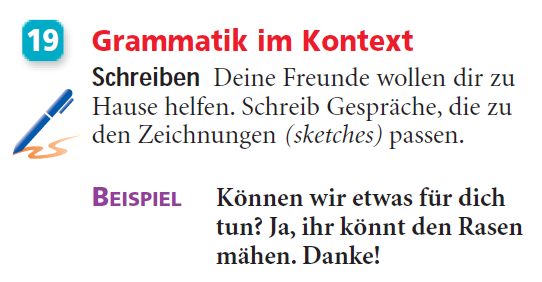 ?
Was können wir für dich tun?
Ja, ihr . . .
Ja, ihr könnt den Rasen mähen. Danke!
?
Clean off the table!
Kann ich etwas für dich tun?
Clean off the table!
Ja, du . . .
Clean off the table!
Ja, du kannst den Tisch abräumen.
Clean off the table!
?
Können wir etwas für dich tun?
Ja, ihr . . .
Ja, ihr könnt die Blumen gieβen.
?
A friend!
Können wir etwas für dich tun?
A friend!
Ja, ihr . . .
A friend!